Capital bikeshare:An “Open Data” Success Story
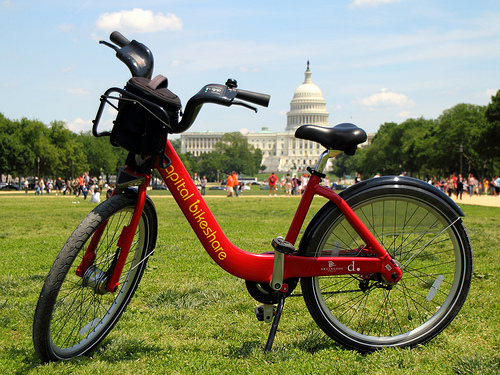 Rob Pitingolo, The Urban Institute
NNIP Partnership Meeting, September 2012
What is Capital Bikeshare?
1,200 Bikes
400 Stations
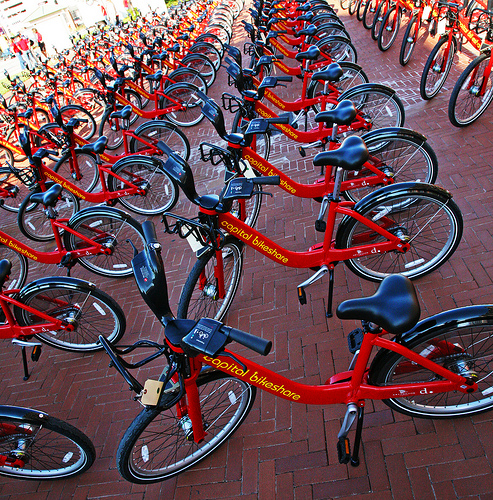 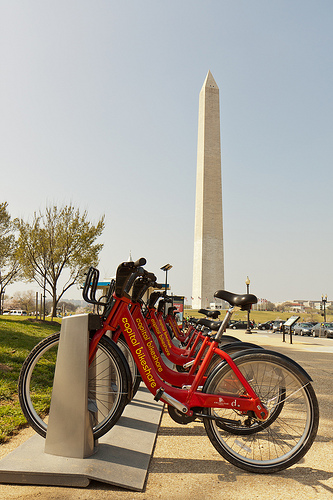 19,200 Annual Members
100,000+ Daily Members
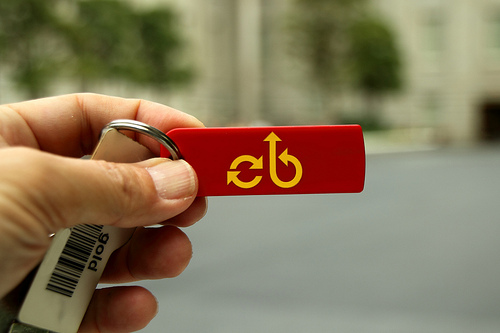 How Does It Work?
Sign Up
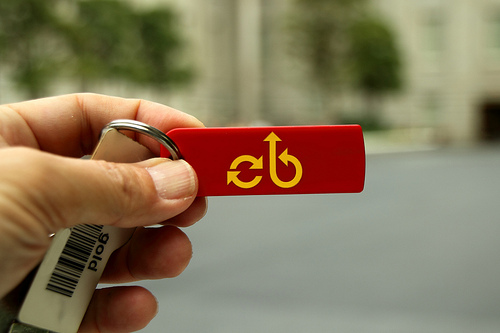 Take a Bicycle
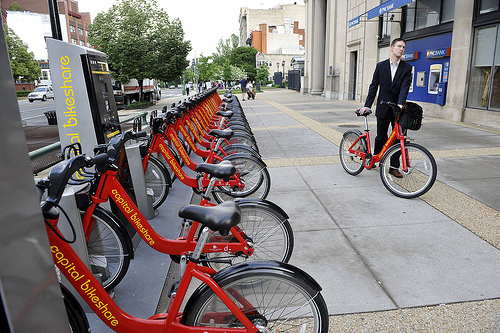 Ride Away!
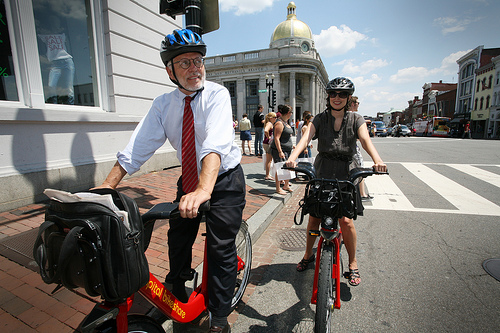 The Path to Open Data
September 2010: Capital Bikeshare Launched
Summer 2011: Big Push for Bikeshare to Release Data
January 2012: Open Data Released

Trip-Level Origin-Destination Data
Users Have Taken Over 2 million Capital Bikeshare Trips!

Example Data:
Research Questions
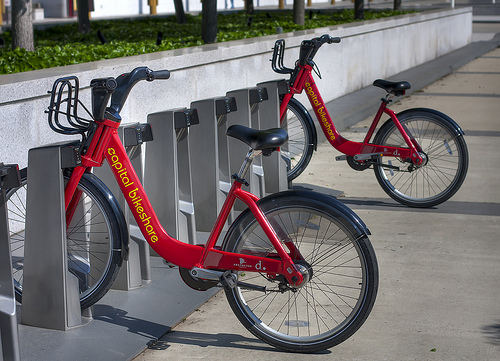 Does the System Operate Efficiently?
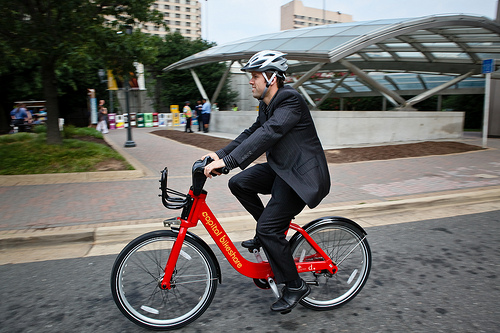 Who Uses Bikeshare? How Do They Behave?
Q: Do Users Only Ride Downhill?
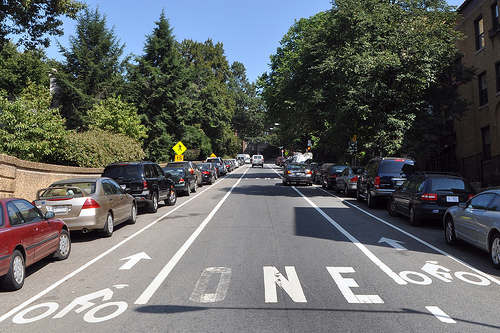 Answer: No!
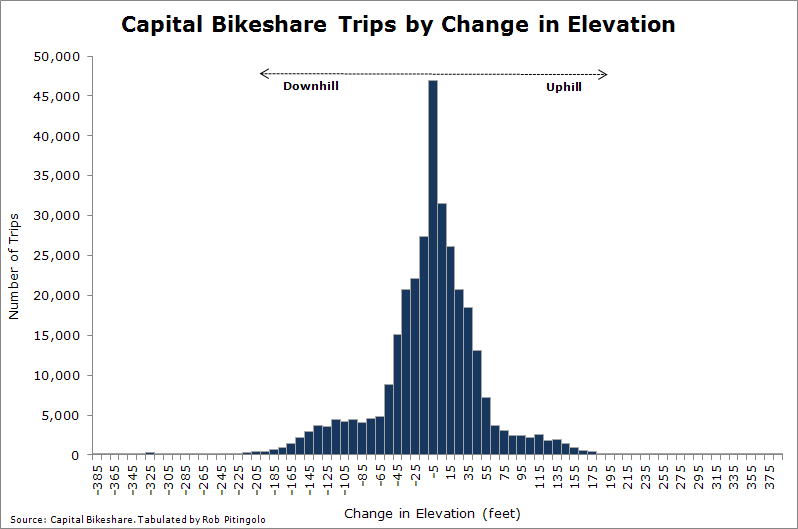 80% of Trips Takenon Flat Ground
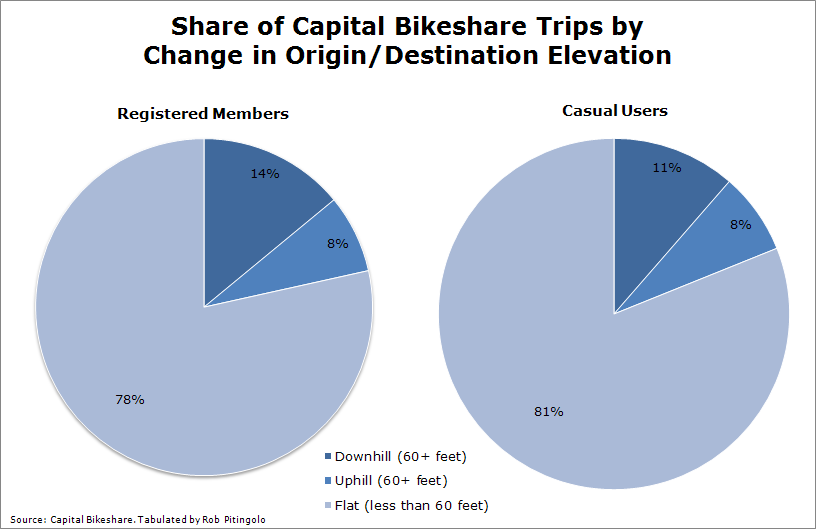 Median Trip:
3 feet downhill
Q: Do Stations Downtown Fill Up in the Morning, Empty Out in the Afternoon?
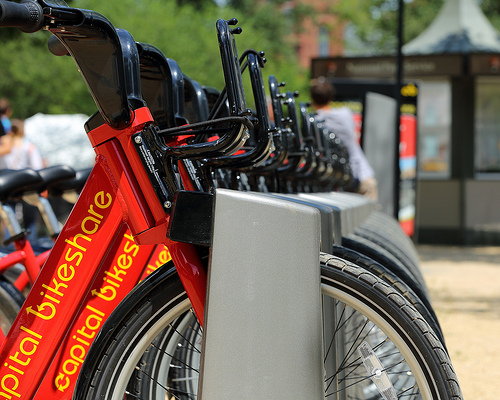 Afternoon?
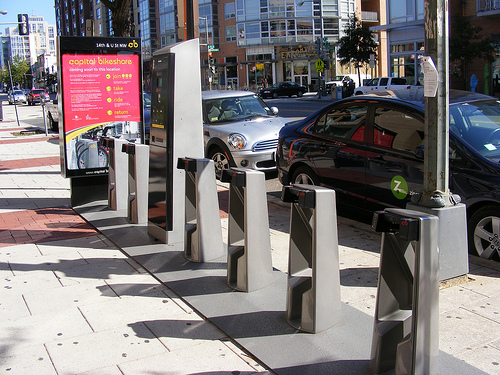 Morning?
Answer: Yes!
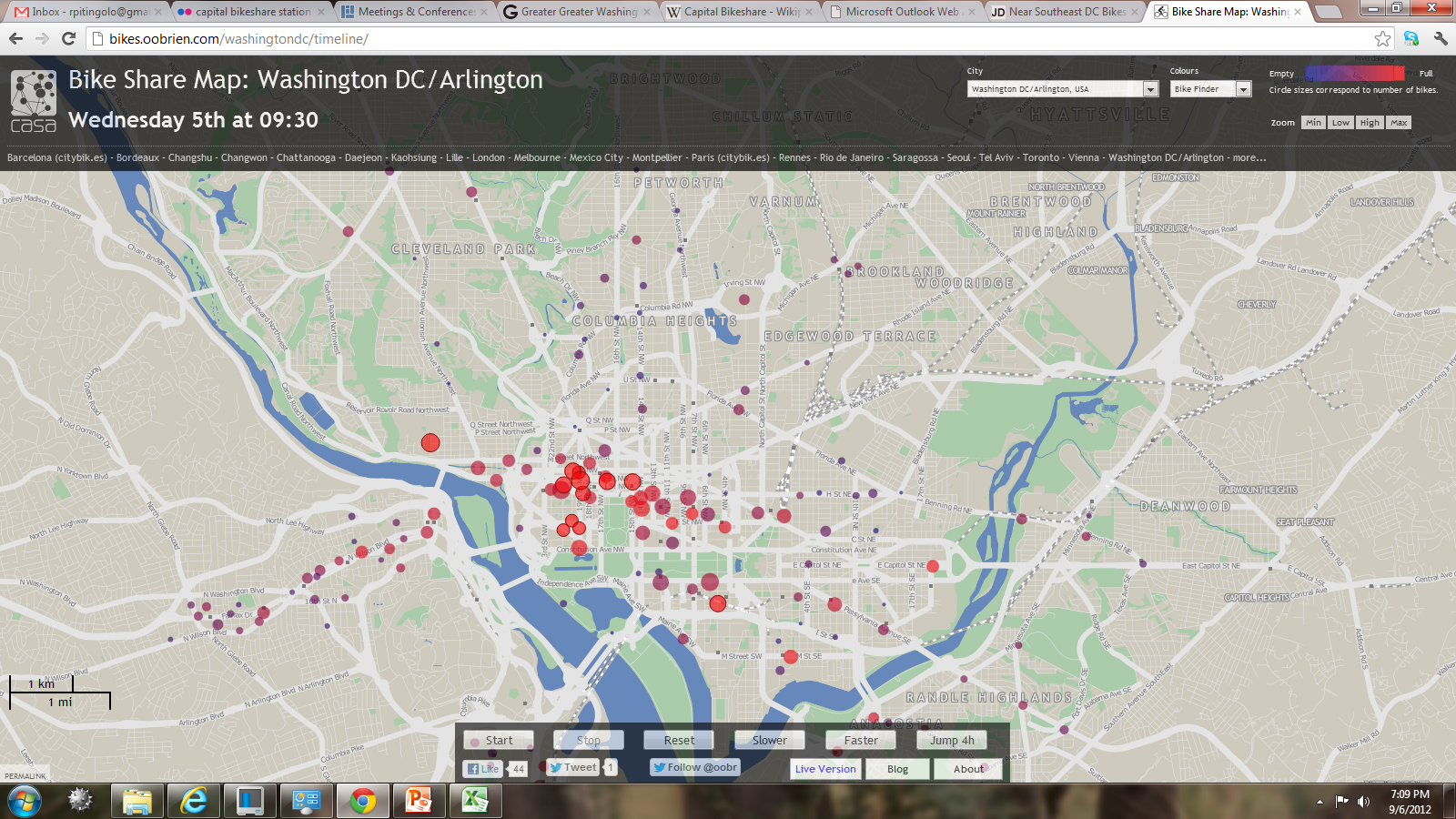 9:30 am
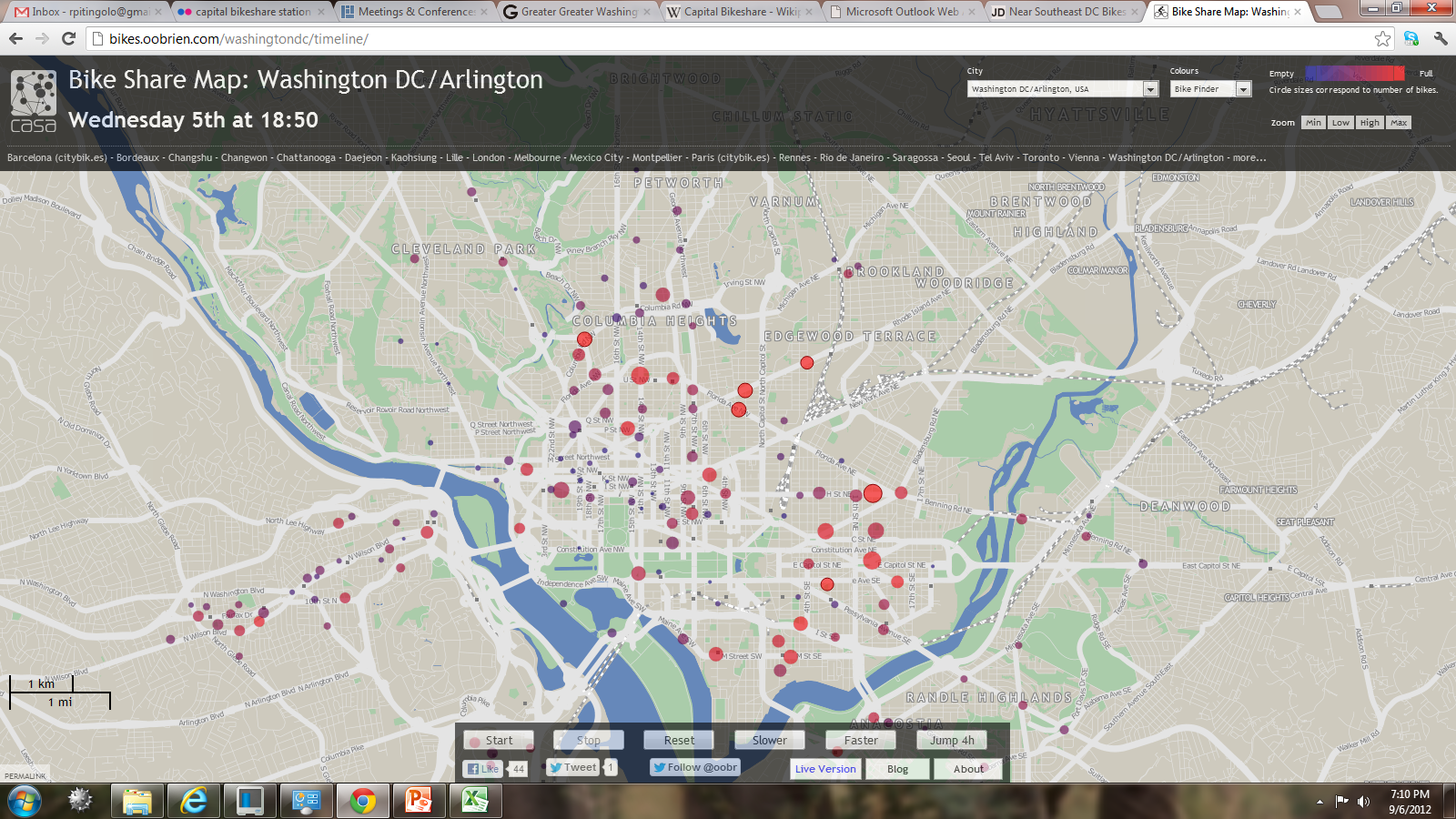 6:30 pm
Q: Does Incentivizing “Reverse” Trips Work?
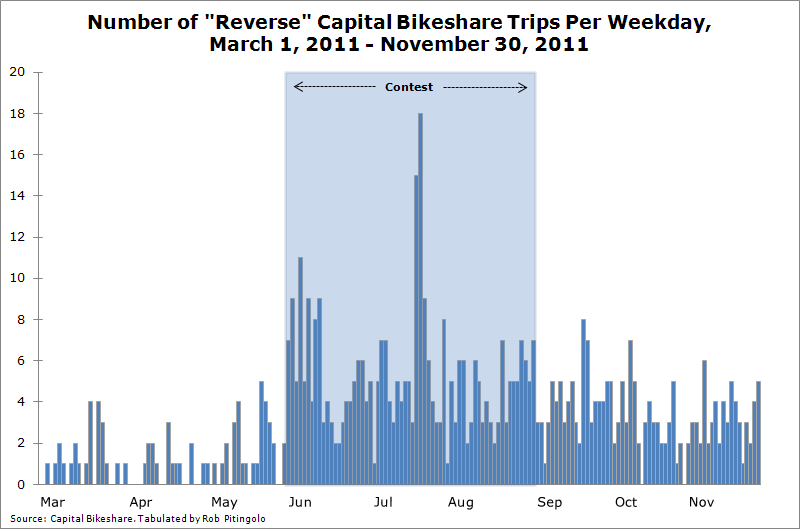 Answer: Not Really…
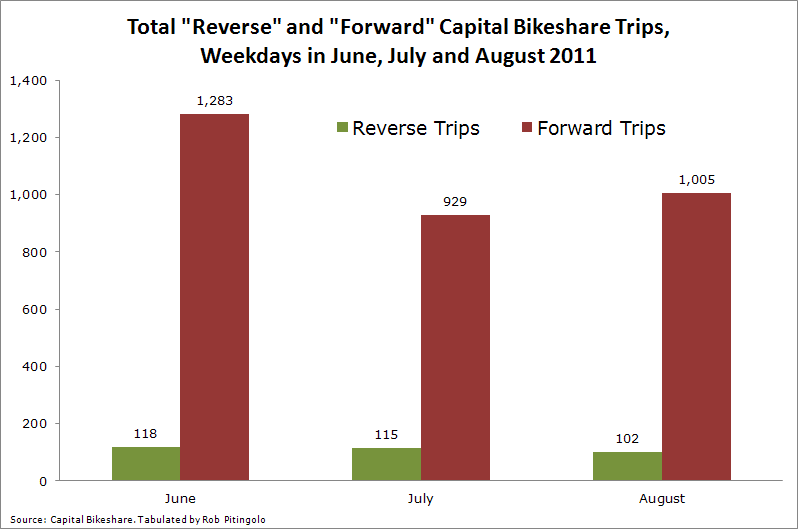 Q: Who Uses Capital Bikeshare?
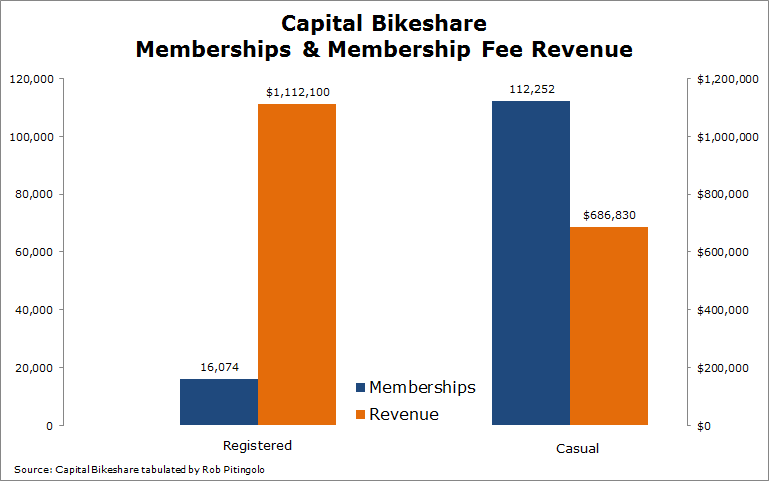 Registered Users Take Short Rides
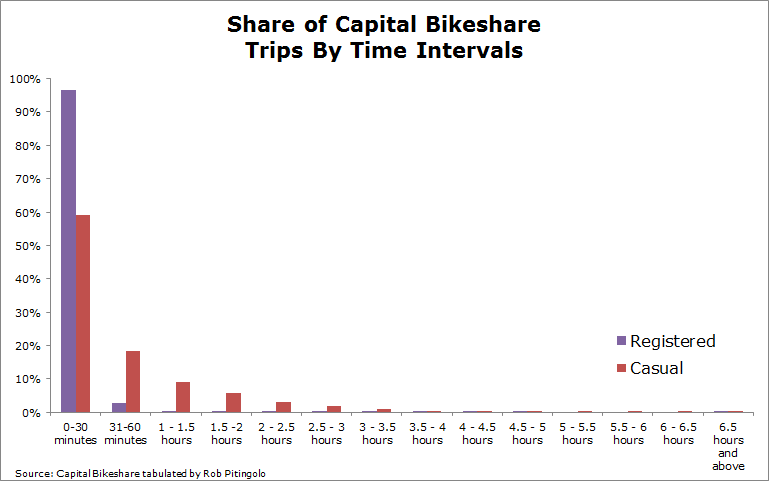 Casual Users Are More Profitable
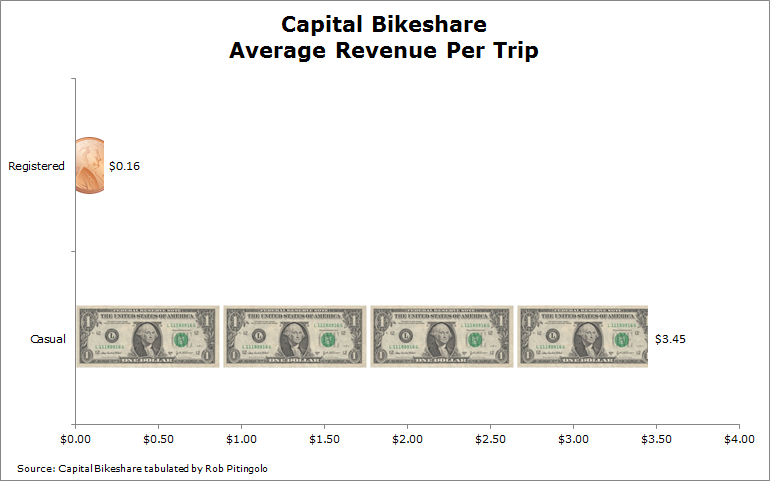 The Benefits of Open Data Extend Well Beyond Capital Bikeshare
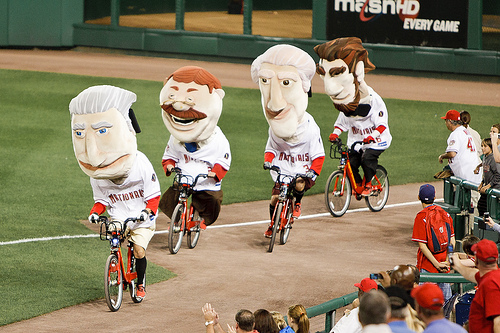 For More:
http://tinyurl.com/cabi-opendata
rpitingolo@urban.org